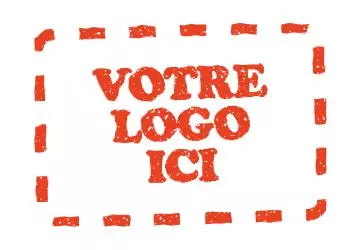 <Nom du Projet>

Rapport d’Analyse 
de risques de cybersécurité

<NOM SOCIETE>
INDIQUER LE NIVEAU DE CONFIDENTIALITE
This document is not to be reproduced, modified, adapted, published, translated in any material form in whole or in part nor disclosed to any third party without the prior written permission of …
Cadrage & socle de sécurité
Evénements redoutés, impacts et sévérité
Architecture et biens supports
Mesures de sécurité (socle applicable au système)
NOM Prénom (rôle)
NOM Prénom (rôle)
NOM Prénom (rôle)
NOM Prénom (rôle)
JJ/MM/AAAA
NOM Prénom (rôle)
NOM Prénom (rôle)
NOM Prénom (rôle)
NOM Prénom (rôle)
Identification et sélection des couples
{sources de risque; objectifs visés}
JJ/MM/AAAA
Analyse de l’écosystème
Scénarios stratégiques (chemins d’attaque)
Mesures de sécurité (socle applicable à l’écosystème)
NOM Prénom (rôle)
NOM Prénom (rôle)
NOM Prénom (rôle)
NOM Prénom (rôle)
JJ/MM/AAAA
NOM Prénom (rôle)
NOM Prénom (rôle)
NOM Prénom (rôle)
NOM Prénom (rôle)
Scénarios opérationnels
Registre des risques
JJ/MM/AAAA
NOM Prénom (rôle)
NOM Prénom (rôle)
NOM Prénom (rôle)
NOM Prénom (rôle)
Synthèse des risques
Traitement
Évaluation des risques résiduels
JJ/MM/AAAA
NOM Prénom (rôle)
NOM Prénom (rôle)
NOM Prénom (rôle)
NOM Prénom (rôle)
TBD
JJ/MM/AAAA
TBD
… années
Objectif n°1
Objectif n°2
Mission n°1
Mission n°2
… mois
Dépositaire de la valeur métier
DI
Valeur métier
DI
Valeur métier
DICP
Valeur métier
DICP
Valeur métier
Dépositaire de la valeur métier

A(cronyme)
A(cronyme)
Standard
Norme
A(cronyme)
[Speaker Notes: Commentaires:
Xxx
Xxx]
Mission n°1
Mission n°2
Dépositaire d’une valeur métier
Groupe dedépositaires
Dépositaire d’une valeur métier
Dépositaire d’une valeur métier
Dépositaire d’une valeur métier
C/I/D
Valeur métier
C/I/D
Valeur métier
C/I/D
Valeur métier
C/I/D
Valeur métier

Acronyme
Acronyme
Standard
Norme
Acronyme
[Speaker Notes: Commentaires:
Xxx
Xxx]
… années
Objectif n°1
Objectif n°2
Mission n°1
Mission n°2
… mois
Dépositaire de la valeur métier
DI
Valeur métier
DI
Valeur métier
DICP
Valeur métier
DICP
Valeur métier
Dépositaire de la valeur métier
 C/I/D
Valeur métier
 C/I/D
Valeur métier
 C/I/D
Valeur métier
 C/I/D
Valeur métier
 C/I/D
Valeur métier
Impact
Impact
Impact
Impact
Impact
Impact
Impact
Impact
Impact
Impact
Impact
Impact
Impact
Impact
Impact

Standard
A(cronyme)
A(cronyme)
Norme
A(cronyme)
[Speaker Notes: Commentaires:
Xxx
Xxx]
2/3
 C/I/D
Valeur métier
 C/I/D
Valeur métier
Impact
Impact
Impact
Impact
Impact
Impact
 C/I/D
Valeur métier
 C/I/D
Valeur métier
Impact
Impact
[Speaker Notes: Commentaires:
Xxx
Xxx]
3/3
Groupe de biens support
Bien support
humain
Bien support
humain
Bien support
humain
Bien support
humain
Bien support
informatique
Bien support
informatique
Bien support
informatique
Bien support
Infrastructure
Bien support
Infrastructure
Bien support
Infrastructure
Mesure
Mesure
Mesure
Mesure
Mesure
[Speaker Notes: Commentaires:
Xxx
Xxx]
3/3
Bien support
informatique
Bien support
informatique
Bien support
informatique
[Speaker Notes: Commentaires:
Xxx
Xxx]
Type de Mesure
Type de Mesure
Type de Mesure
Mesure
Mesure
Mesure
Mesure
Mesure
Mesure
Mesure
Mesure
Mesure
Mesure
Mesure
Mesure
Mesure
Mesure
Mesure
[Speaker Notes: Commentaires:
Xxx
Xxx]
1/1
État étranger
Organisation criminelle
Hacker
Source de risque
Source de risque
Virus générique
Organisation terroriste
(ex-)employé « en colère »
Vengeur
Source de risque
Source de risque
Hacktiviste
Source risque
Petit concurrent à l’étranger
Source de risque
Source de risque
Rxx
Pré-positionnement stratégique
SR n°4
SR n°2
SR n°3
SR n°1
Source risque
Rxx
Objectif visé
Rxx
Influence, déstabilisation
Rxx
Objectif visé
Rxx
Objectif visé
Objectif visé
Rxx
Objectif visé
Rxx
Objectif visé
Rxx
Discréditer
Rxx
Entrave au fonctionnement
Rxx
Espionnage
Vol données/info
Rxx
Faire de l’argent
(lucratif)
Rxx
Vengeance
Source risque
Source risque
Objectif visé
Objectif visé
Rxx
Prestige
Rxx
Jeu, défi
[Speaker Notes: Interne ou externe à l’organisation doit se comprendre vis-à-vis de l’organisation qui a commandité l’analyse.

Justifications du classement du couples SR/OV:
Xxx
Xxx

Justification des rejets:
Xxx
Xxx

Commentaires:
Xxx
Xxx]
1/2
Développement / qualification
Etat ou mode du système
Production
Déploiement /installation sur site
Participant
Formation
Soutien industriel (y/c évolutif)
Emploi opérationnel (y/c maintenance)
Sous-traitant pour …
Fournisseur de …

Mesure
Mesure
Mesures applicables à une partie prenante
Mesure
Mesure
Mesure
[Speaker Notes: Un participant / une partie prenante en zone de danger ou de contrôle est une menace potentielle à prendre en compte dans l’élaboration des scénarios stratégiques.
La flèche grise indique le changement lié aux nouvelles mesures de sécurité appliquées sur l’écosystème.

Descriptions des participants/parties prenantes:
Xxx
Xxx

Justifications du classement du participants/parties-prenantes
Xxx
Xxx

Commentaires :
Xxx
Xxx]
1/2
Développement / qualification
Etat ou mode du système
Production
Déploiement /installation sur site
Formation
Fournisseur de …
Soutien industriel (y/c évolutif)
Emploi opérationnel (y/c maintenance)
Participant
Sous-traitant pour …

Mesure
Mesure
Mesures applicables à une partie prenante
Mesure
Mesure
Mesure
[Speaker Notes: Un participant / une partie prenante en zone de danger ou de contrôle est une menace potentielle à prendre en compte dans l’élaboration des scénarios stratégiques.
La flèche grise indique le changement lié aux nouvelles mesures de sécurité appliquées sur l’écosystème.

Descriptions des participants/parties prenantes:
Xxx
Xxx

Justifications du classement du participants/parties-prenantes
Xxx
Xxx

Commentaires :
Xxx
Xxx]
Partie prenante de l’écosystème
…
Partie prenante en zone de danger
R01a
Partie prenante en zone de danger
 DICP
Valeur métier
Partie prenante  en zone de contrôle
R01b
Source de risque
 DICP
Valeur métier
Partie prenante en zone de veille
R01
Objectif visé
R01c
Partie prenante  en zone de contrôle
…
R02a
Partie prenante en zone de veille
 DICP
Valeur métier
R02b
Source de risque
 DICP
Valeur métier
R02
Objectif visé
R02c
Partie prenante de l’écosystème
…
R01a
Partie prenante en zone de danger
 DICP
Valeur métier
R01b
Source de risque
 DICP
Valeur métier
R01
Objectif visé
R01c
Partie prenante  en zone de contrôle
…
R02a
Partie prenante en zone de veille
 DICP
Valeur métier
R02b
Source de risque
 DICP
Valeur métier
R02
Objectif visé
R02c
Partie prenante de l’écosystème
[Speaker Notes: Commentaires :
Xxx
Xxx]
2/2
Rxx
Une <source de risque> génère l’<événement redouté> de sévérité <sévérité>
en s’attaquant directement, ou indirectement via une <partie prenante>, à <valeur métier>
Rxx
Une <source de risque> génère l’<événement redouté> de sévérité <sévérité>
en s’attaquant directement, ou indirectement via une <partie prenante>, à <valeur métier>
Rxx
Une <source de risque> génère l’<événement redouté> de sévérité <sévérité>
en s’attaquant directement, ou indirectement via une <partie prenante>, à <valeur métier>
Rxx
Une <source de risque> génère l’<événement redouté> de sévérité <sévérité>
en s’attaquant directement, ou indirectement via une <partie prenante>, à <valeur métier>
[Speaker Notes: Commentaires :
Xxx
Xxx]
État ou mode
Rxx
Vx
Vx
Vx
Vx
Vx
Source risque
Source risque
Source risque
Source risque
Source risque
Mesure
Mesure
Action élémentaire
Action élémentaire
Action élémentaire
Action élémentaire
Action élémentaire
Action élémentaire
Action élémentaire
Mesure
Mesure
Mesure
État ou mode
Rxx
Vx
Vx
Vx
Vx
Vx
Source risque
Source risque
Source risque
Source risque
Source risque
Mesure
Mesure
Action élémentaire
Action élémentaire
Action élémentaire
Action élémentaire
Action élémentaire
Mesure
Mesure
Mesure
[Speaker Notes: Voir comme base de données : Techniques - Enterprise | MITRE ATT&CK®

Commentaires :
Xxx
Xxx]
État ou mode
…
Rxx
Vx
Vx
Vx
Vx
Vx
Source risque
Source risque
Source risque
Source risque
Source risque
Mesure
Mesure
Action élémentaire
Action élémentaire
Action élémentaire
Action élémentaire
Action élémentaire
Action élémentaire
Action élémentaire
Action élémentaire
Mesure
Mesure
Mesure
[Speaker Notes: Commentaires :
Xxx
Xxx]
[Speaker Notes: Commentaires :
Xxx
Xxx]
R01
R03
R04
R02
R01
R03
R04
R02
[Speaker Notes: Commentaires :
Xxx
Xxx]
Mesure
à ajouter
Rxx
Rxx
Rxx
Rxx
Expliquer comment le risque est partagé
Expliquer le changement d’activité ou de conditions
Mesure
à ajouter
Mesure
à ajouter
Rxx
[Speaker Notes: Commentaires :
Xxx
Xxx]
…
…
INDIQUER LE NIVEAU DE CONFIDENTIALITE
Contributeurs
NOM Prénom (affiliation, rôle), NOM Prénom (affiliation, rôle), NOM Prénom (affiliation, rôle), NOM Prénom (affiliation, rôle), NOM Prénom (affiliation, rôle), NOM Prénom (affiliation, rôle)
[Speaker Notes: Commentaires :
Xxx
Xxx]
Dépositaire d’une valeur métier
Bien support
Type de Mesure
Groupe de…
Objectif de l’étude
Bien support
humain
C/I/D
Valeur métier
Mesure
Mission du système
 C/I/D
Événement redouté
Bien support
informatique
Norme, standard

Bien support
Infrastructure
Impact
A(cronyme)
Rxx
Objectif
visé
Source de risque
Partie prenante de l’écosystème
Mesure
Rxx
Une <source de risque> génère l’<événement redouté> de sévérité <sévérité>
en s’attaquant directement, ou indirectement via une <partie prenante>, à <valeur métier>
 DIC
Événement redouté
Source de risque
Partie prenante en zone de danger

Rxx
Objectif visé
Partie prenante  en zone de contrôle
Partie prenante en zone de veille
Source de risque
Action élémentaire
Rxx
Acteur de la menace
Mesure
…%
Rxx
Vx
Mesure
Rxx
Changement d’activité ou de conditions